Муниципальное  общеобразовательное  автономное учреждение                           «Маревская  средняя общеобразовательная школа»                                              Тындинского округа
ПРОЕКТ «Лук-наш друг?»
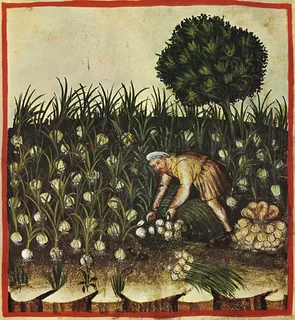 Проект выполнили: учащиеся 2 класса 
                                       МОАУ «Маревская СОШ»
Руководитель: Шишкина С.Л.
                                             учитель начальных классов
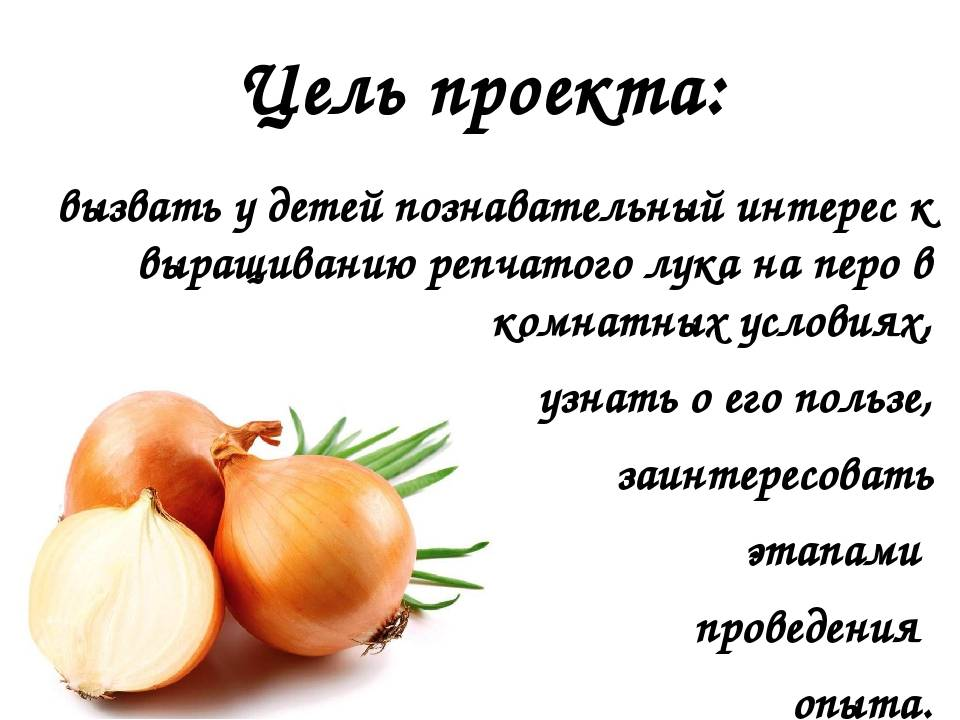 Задачи:
 
Познакомиться с историей появления лука.
Узнать о полезных свойствах лука и его применении.
Познакомиться с разными способами выращивания зелёного лука.
Провести наблюдения за прорастанием зелёного лука .
Сделать выводы о наиболее быстром и качественном способе выращивания лука в школе или дома.
Гипотеза: можно легко вырастить лук в школьных (домашних) условиях на подоконнике.
 
Объект исследования: лук репчатый.
 
 Методы:
 изучение литературы;
 - фото-фиксация;
 - наблюдение;
 - социальный опрос;
 -проведение эксперимента;
  анализ и обобщение информации по теме.
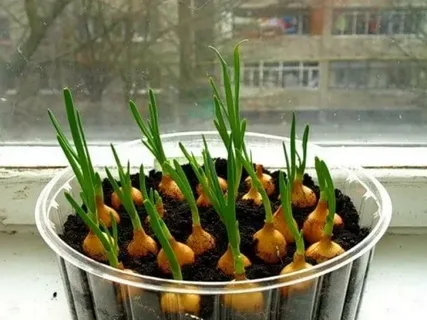 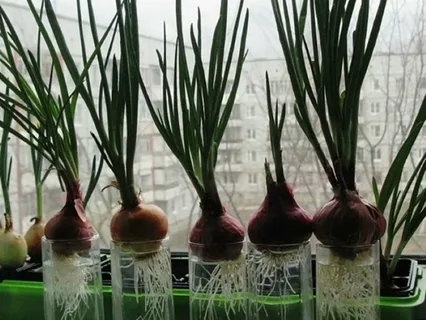 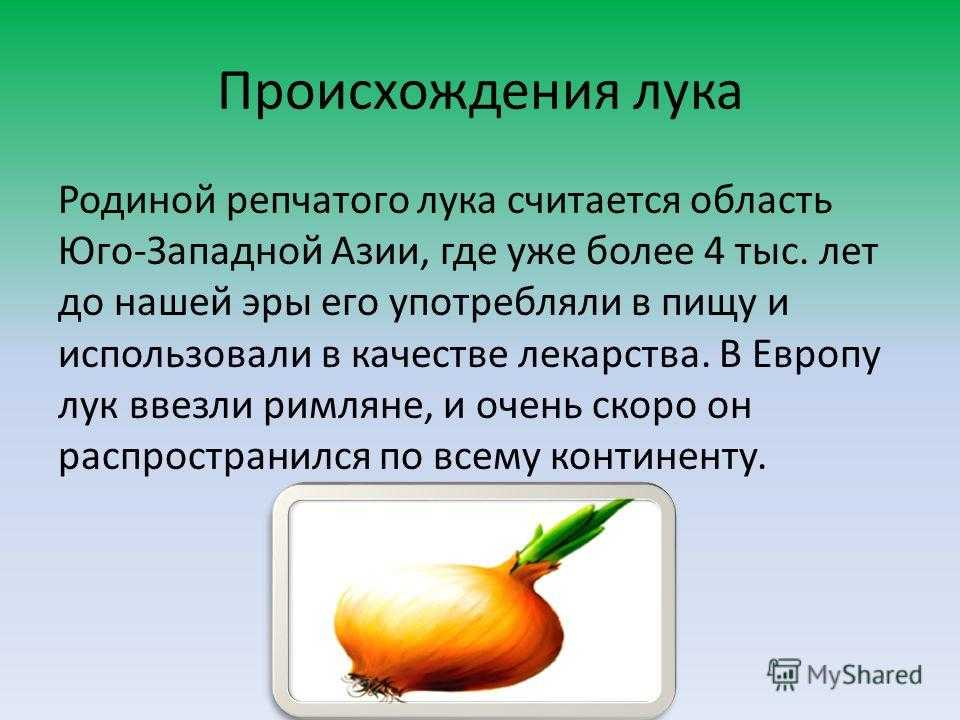 История лука
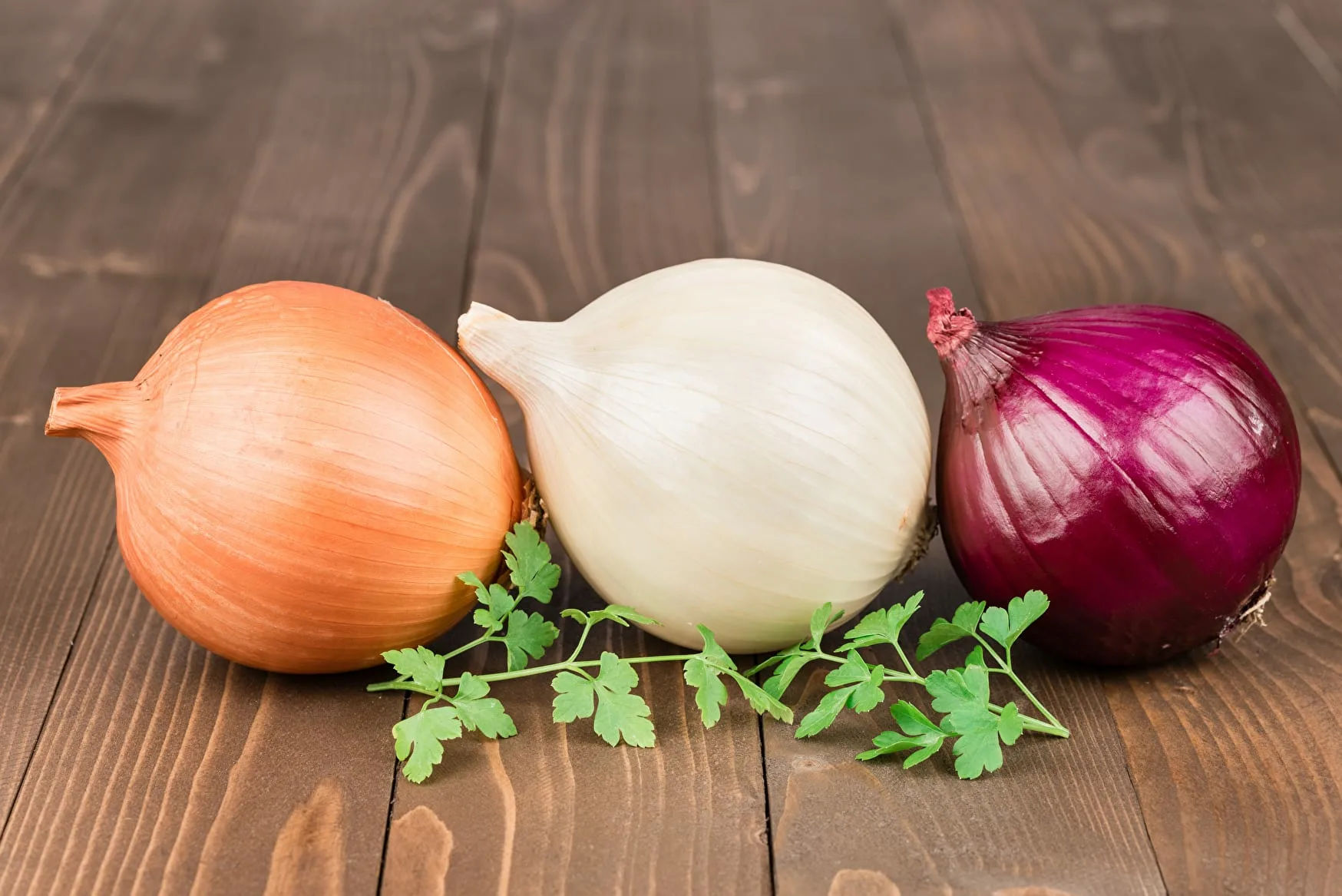 Самый распространённый
Обладает
 нежным
 запахом.
Не имеет луковицы. В пищу употребляют утолщённый стебель.
Выращивают для получения листьев.
ЧЕМ ЛУК ТАК ПОЛЕЗЕН?
Мы узнали, что в зелёном луке содержатся множество витаминов!
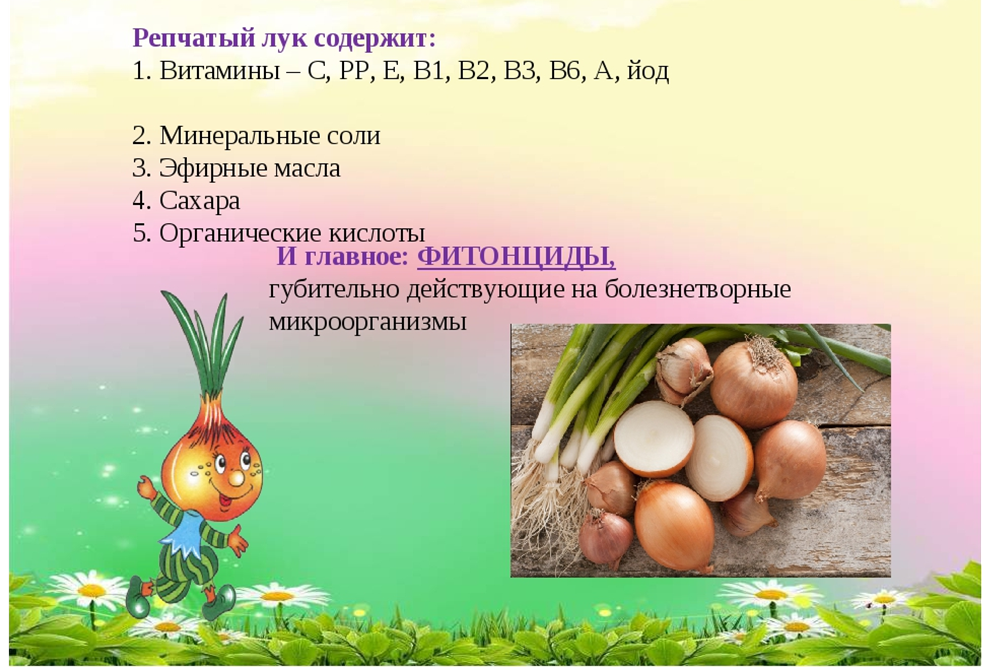 1.3. Полезные свойства лука.
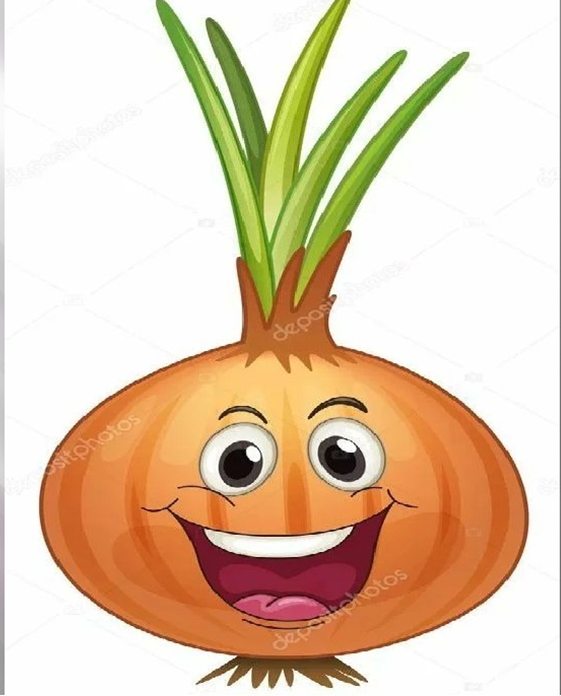 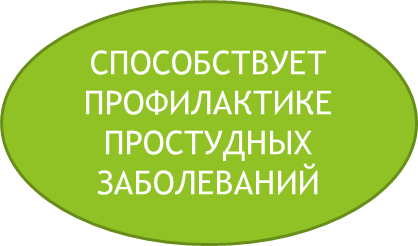 УЛУЧШАЕТ СОСТОЯНИЕ ВОЛОС И НОГТЕЙ
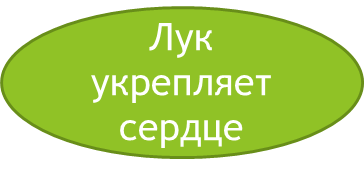 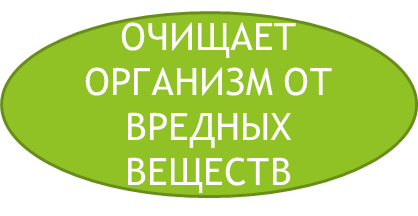 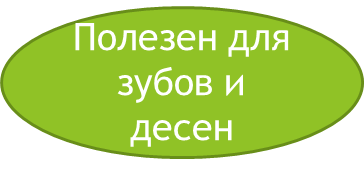 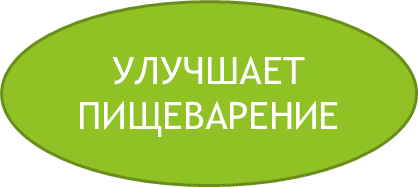 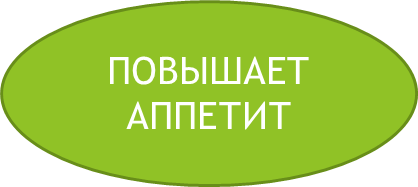 Лук способен победить всех микробов и инфекции. 
Именно поэтому врачи рекомендуют зимой и весной есть зелёный лук.
Русский фольклор богат пословицами, поговорками,
загадками о луке.

• • Лук с чесноком – родные братья.
• Лук да баня всё правят.
•Кто ест лук, тот избавлен от мук.
• В нашем краю словно в раю:
     рябины, да луку не приешь!
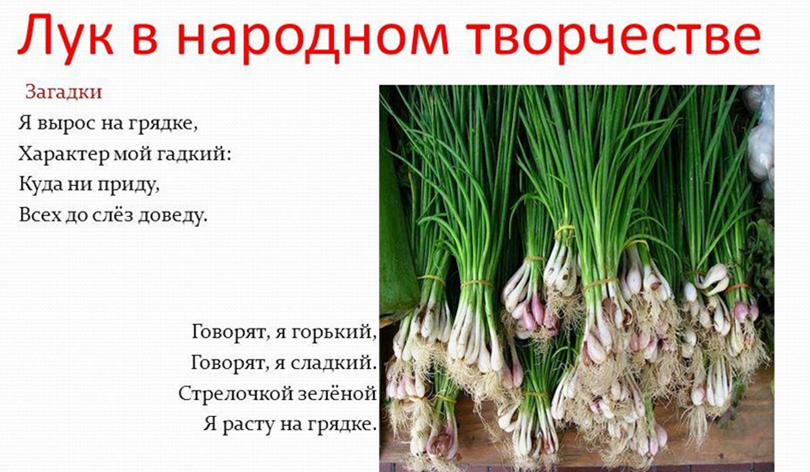 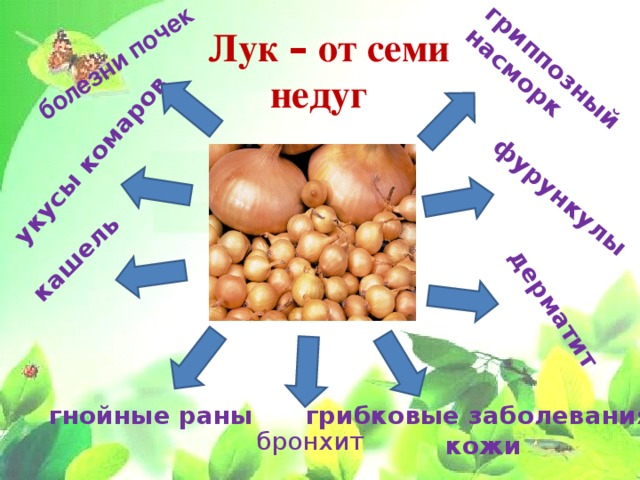 1.4. Анкетирование
Вам нравится, когда в пище есть лук?  Да-10 человек
                                                                   Нет -6 человек

2. Пробовал ли ты свежие побеги лука?     Да- 13 человек    
                                                                  Нет-3 человека

3. Как вы считаете, полезен ли лук для организма человека?   Да – 16 человек                                           

4. В вашей семье выращивают лук в зимнее время?    Да-  1 человек
                                                                                    Нет- 15человек
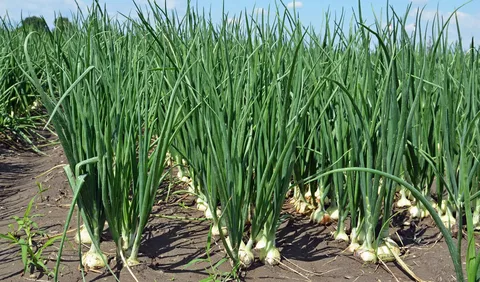 1.4. Анкетирование



Вывод:
 Анкетирование показало, что все дети считают, что лук полезен для организма человека.
 Из опрошенных мало кто пробовал свежие побеги лука.
 И почти все сказали, что зимой и весной зеленый лук родители не выращивают. 
 Поэтому, мы порекомендуем ребятам выращивать это  полезное растение.
 Лук пополнит организм необходимыми витаминами и защитит от болезней.
НАБЛЮДАЕМ
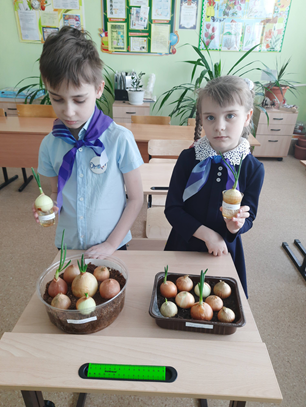 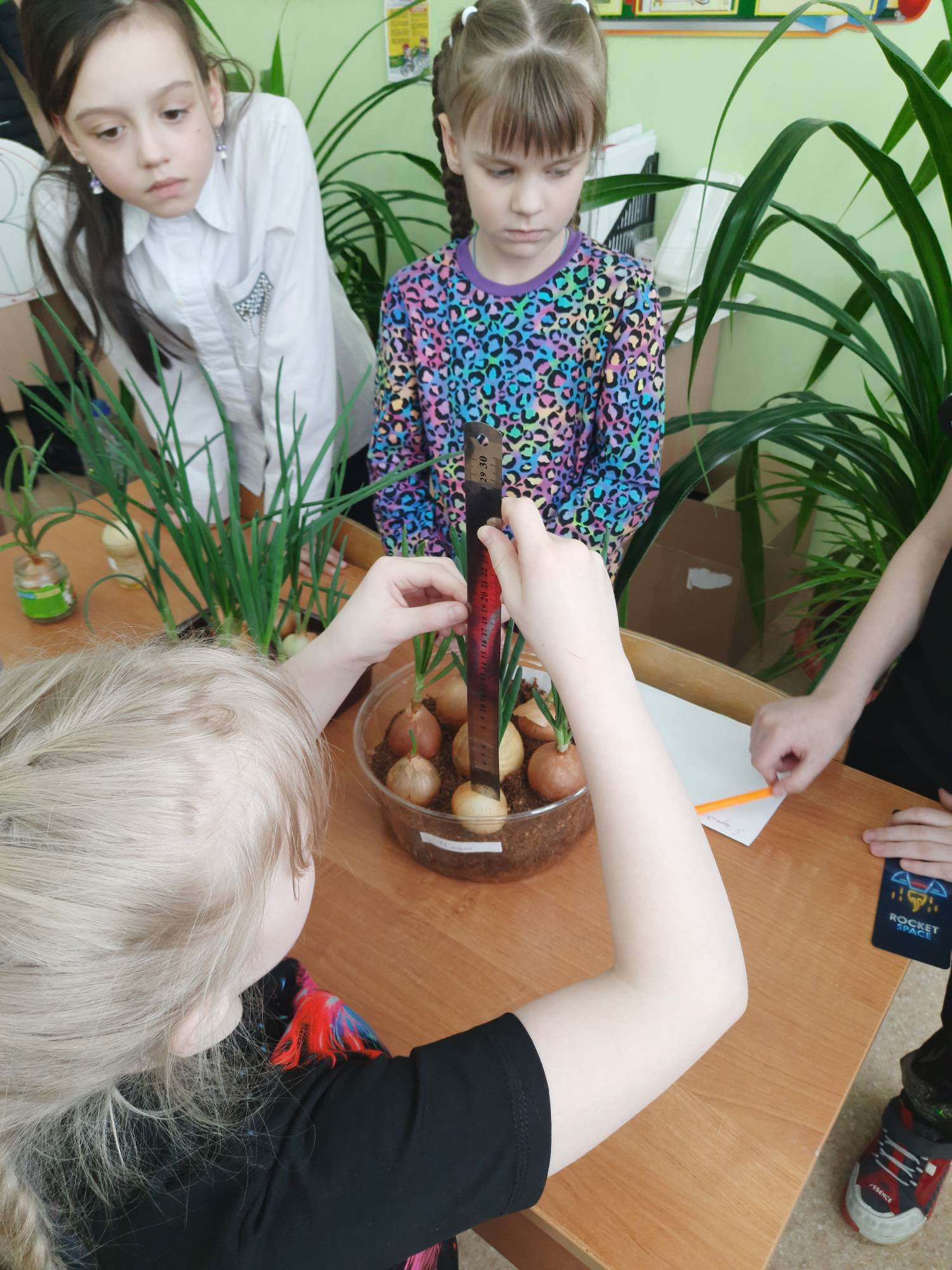 Через 2 недели 
27-35 см
ЧЕРЕЗ 9 ДНЕЙ
ПОСЛЕ ПОСАДКИ -7-9 см
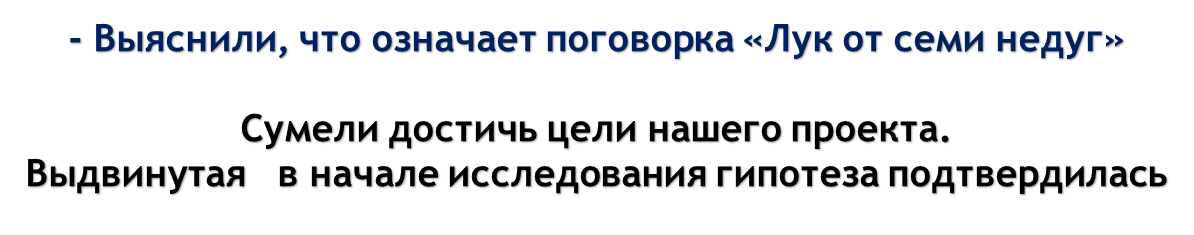 СПАСИБО
ЗА
ВНИМАНИЕ